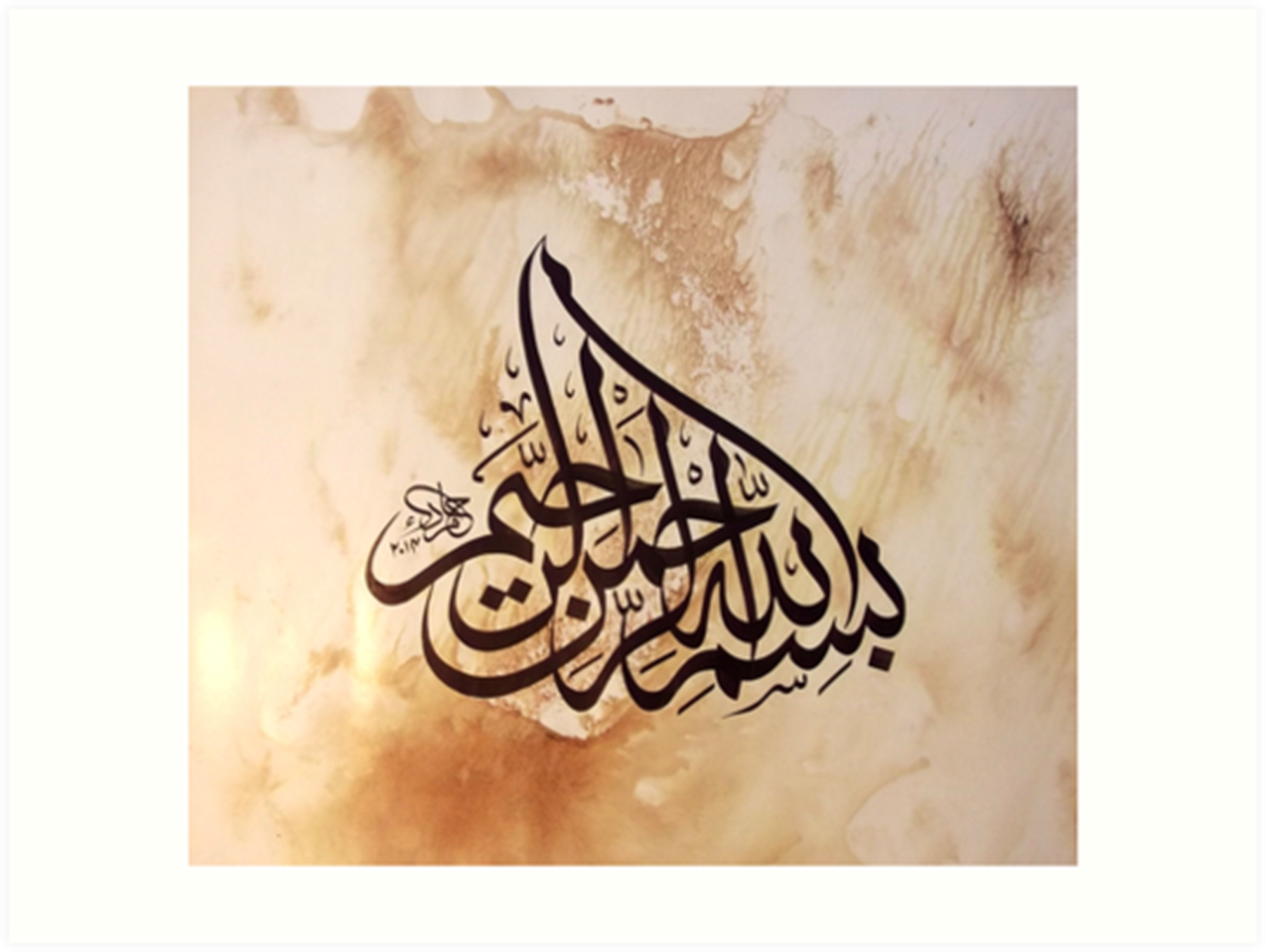 1
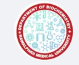 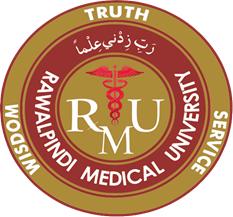 2nd Year MBBSGastrointestinal Tract ModuleLarge Group Interactive Session (LGIS)AIDS
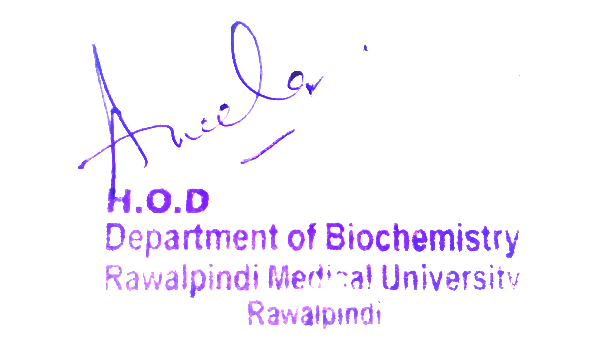 Presenter: Dr. Almas Ajaz
Motto, Vision, Dream
To impart evidence based research oriented medical education

To provide best possible patient care

To inculcate the values of mutual respect and ethical practice of medicine
3
Professor Umar Model of Integrated Lecture
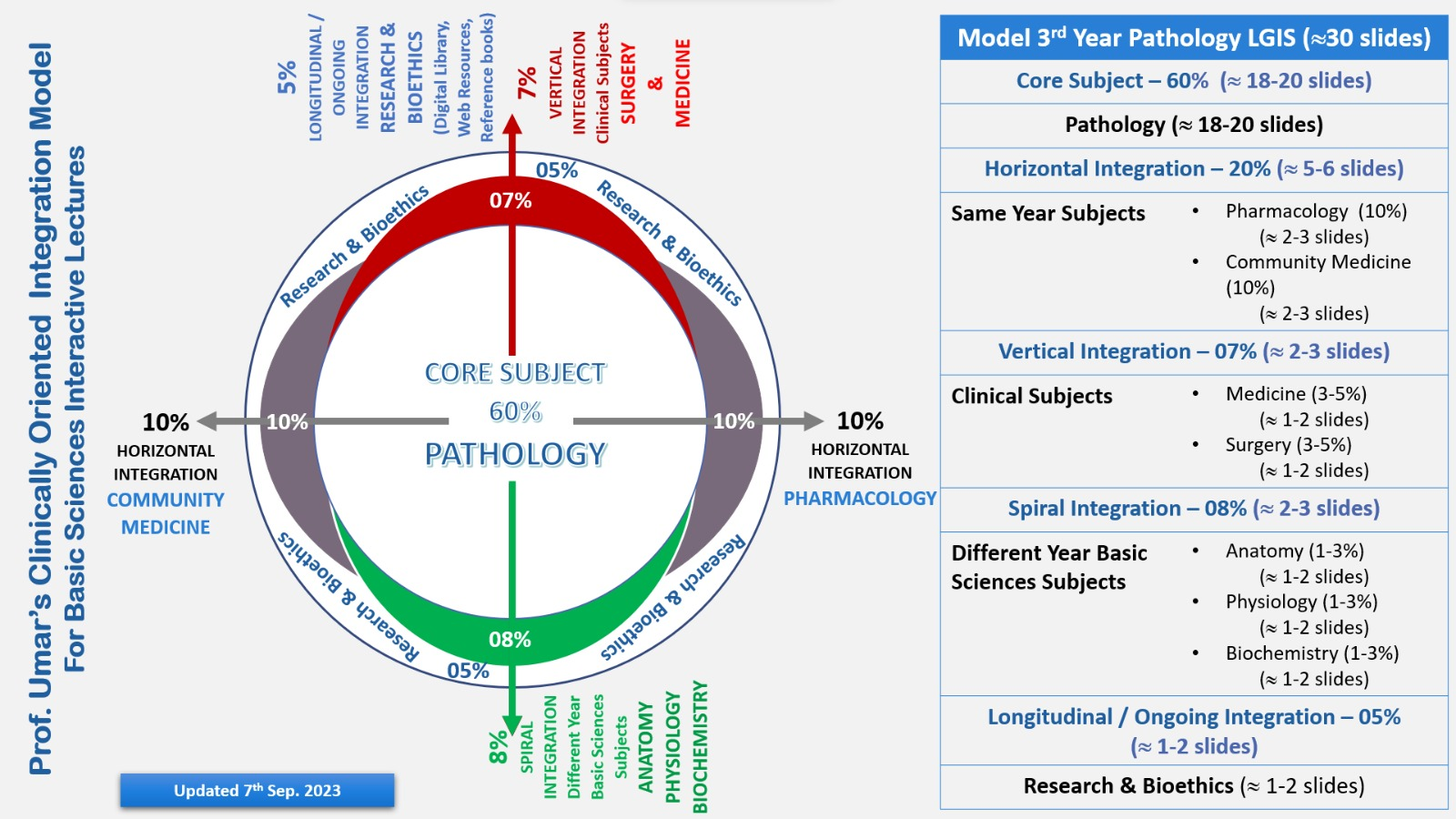 4
Learning Objectives
At the end of this session students should be able to

What is AIDs ? 
Mode of transmission 
Signs and symptoms of disease 
Precautions of disease 
Treatment of aids
5
Interactive Session
A 32-year-old male, named John, presents to the clinic with a history of fatigue, weight loss, and recurrent fevers over the past few months. He has a past medical history of intravenous drug use and unprotected sexual encounters. On examination, he is found to have oral thrush and generalized lymphadenopathy. Laboratory tests reveal a CD4 count of 200 cells/mm³ and a positive HIV antibody test.
6
Anatomy
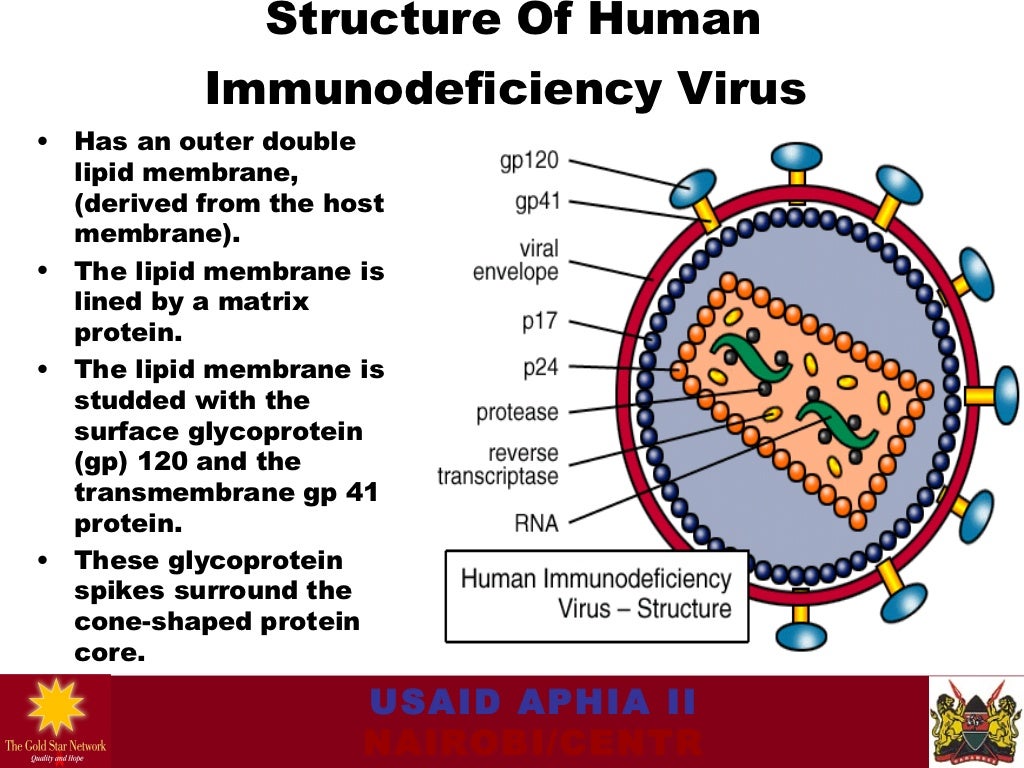 Vitamins are essential organic compounds required in small amounts for normal metabolism and good health.
They are not a source of energy
They are classified into Water-Soluble (Example; vitC and vitB) and Fat-Soluble (Example; A,D,E,K)
7
Physiology
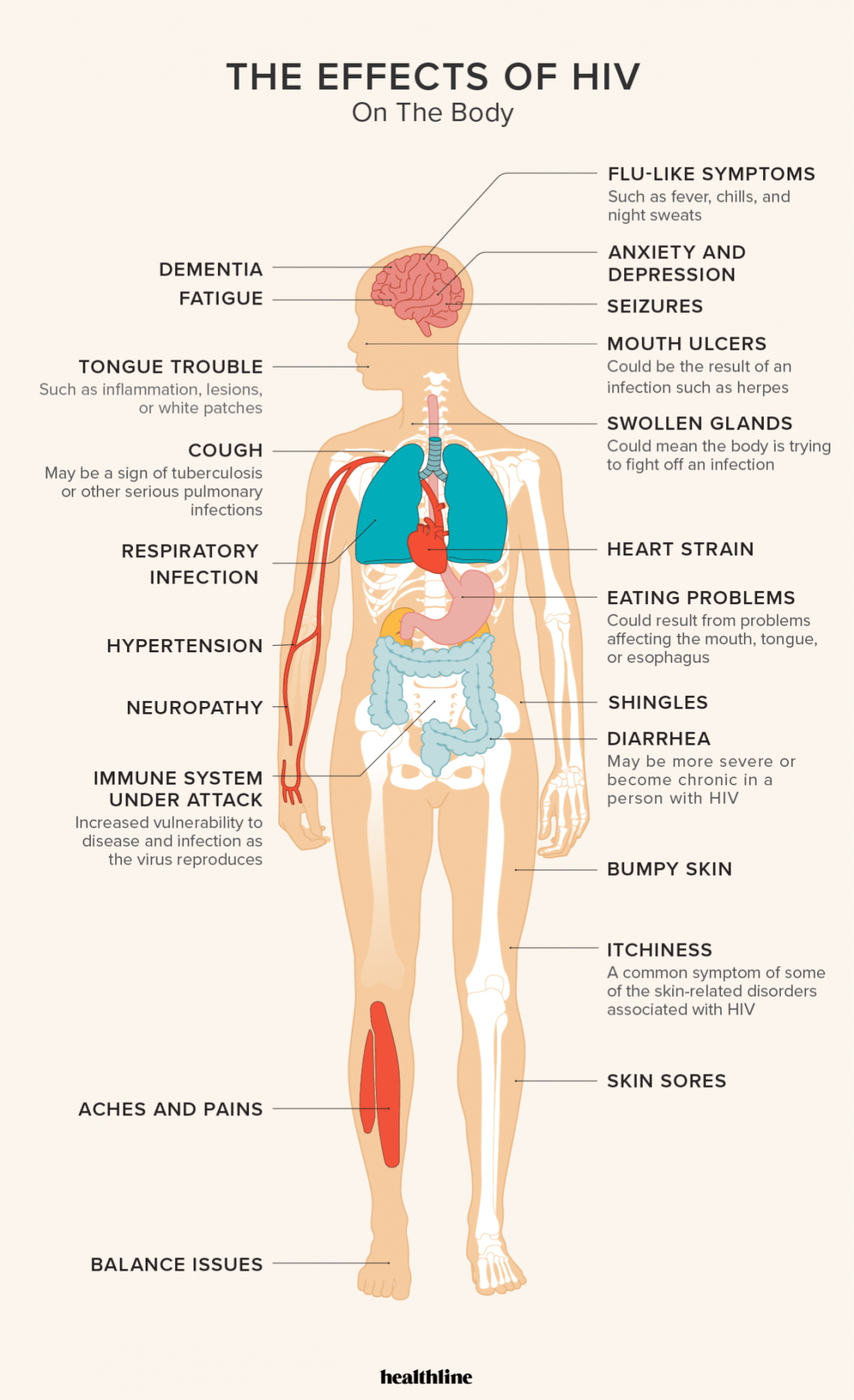 8
Core Knowledge
CORE CONCEPT
9
Core Knowledge
10
Core Knowledge
11
Core Knowledge
12
Core Knowledge
13
Core Knowledge
14
Core Knowledge
15
Core Knowledge
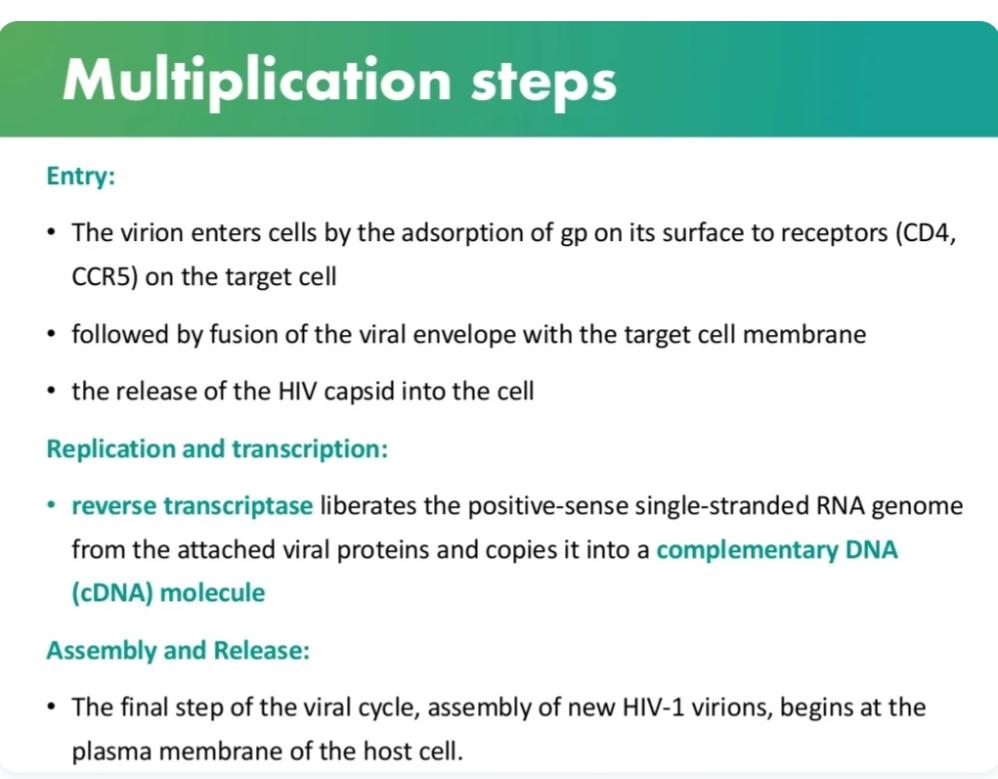 16
Core Knowledge
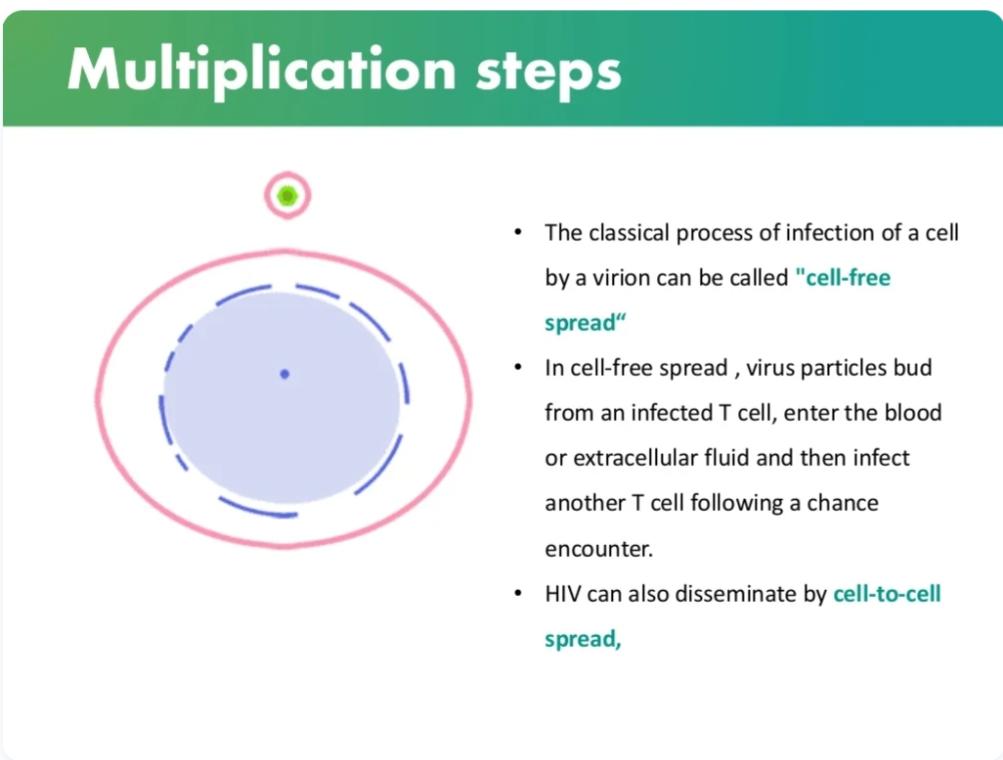 17
ROLE OF ENZYMES
REVERSE TRANSCIPTASE(RT)
Multifunctional enzyme having RNA dependent DNA polymerase activity 
Also having RNAase H (helical) activity 
Catalyses the activity of double standed pre viral DNA from single standed RNA genome.
Due to its central role in viral replication RT is prime target for anti aids therapy .
18
Inhibitors of RT can be classified as
Nuecloside RT inhibitor
Non nucleotide RT inhibitor
NRTI are competitive in nature While NNRTI are non competitive
2.PROTEASE 
Protease is essential for production of mature, infectious viriods.
HIV protease is responsible for post transcriptional processing of Poly protein and protolytic activity.
19
Inhibition of these protease enzyme is also attractive target for anti aids therapy. 
3. INTEGRASE
Catalyses the integration of double standed DNA copy of their RNA genome into chromosome of the host cell.
Inhibition of integrase enzyme is prime target of anti aids
20
21
22
23
24
25
26
27
28
29
STAGES OF HIV
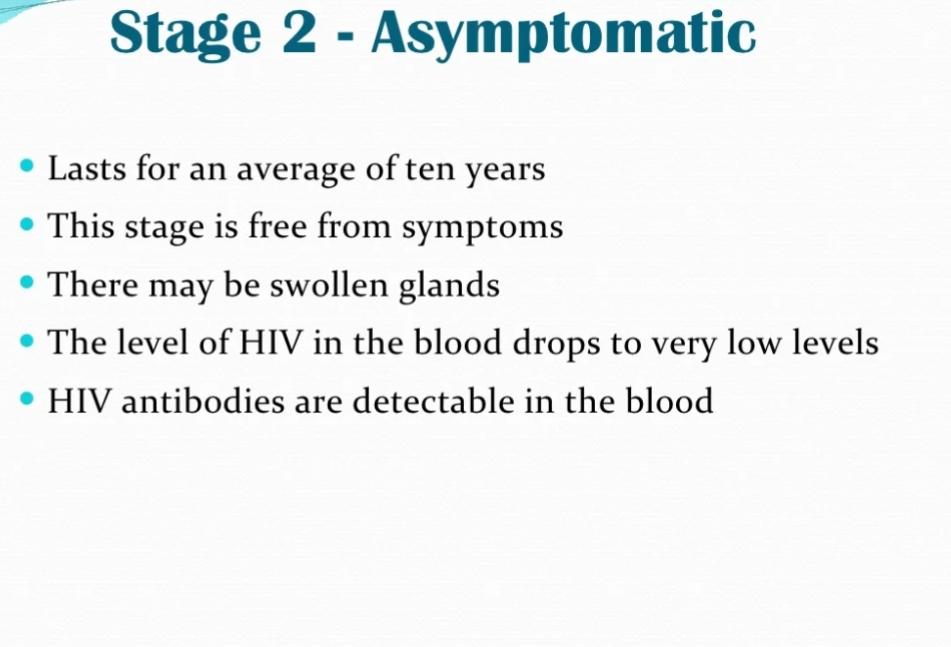 30
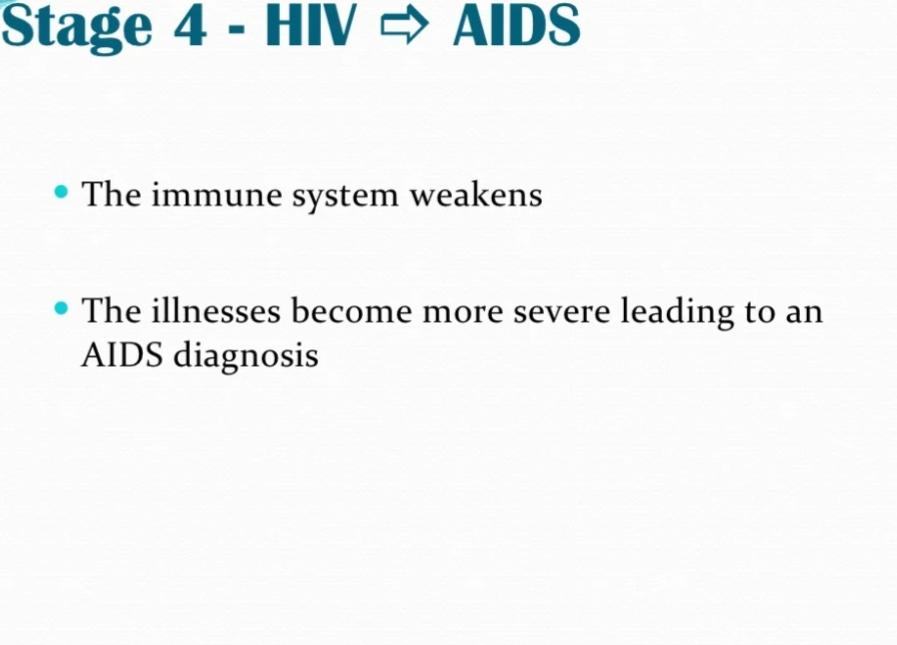 31
32
HIV INFECTION AND ANTIBODY RESPONSE
33
34
35
36
37
38
39
40
41
42
43
44
45
46
47
48
49
50
51
Suggested Research Article
https://r.search.yahoo.com/_ylt=AwrFFcTXPslk0qoKKiFXNyoA;_ylu=Y29sbwNiZjEEcG9zAzEEdnRpZANMT0NVSTEwMkJfMQRzZWMDc3I-/RV=2/RE=1690939223/RO=10/RU=https%3a%2f%2fwww.nih.gov%2fresearch-training%2fadvances-hiv%2faids-research/RK=2/RS=3o_C8g7UuXTgDon216kvXq22S.M-
https://r.search.yahoo.com/_ylt=AwrFFcTXPslk0qoKLCFXNyoA;_ylu=Y29sbwNiZjEEcG9zAzIEdnRpZANMT0NVSTEwMkJfMQRzZWMDc3I-/RV=2/RE=1690939223/RO=10/RU=https%3a%2f%2fwww.nejm.org%2fmedical-research%2fhiv-aids/RK=2/RS=4PAutYjQcCEF6CLS2UEhazimtzI-
52
Spiral Integration
53